МБУК «Публичная библиотека» НГО
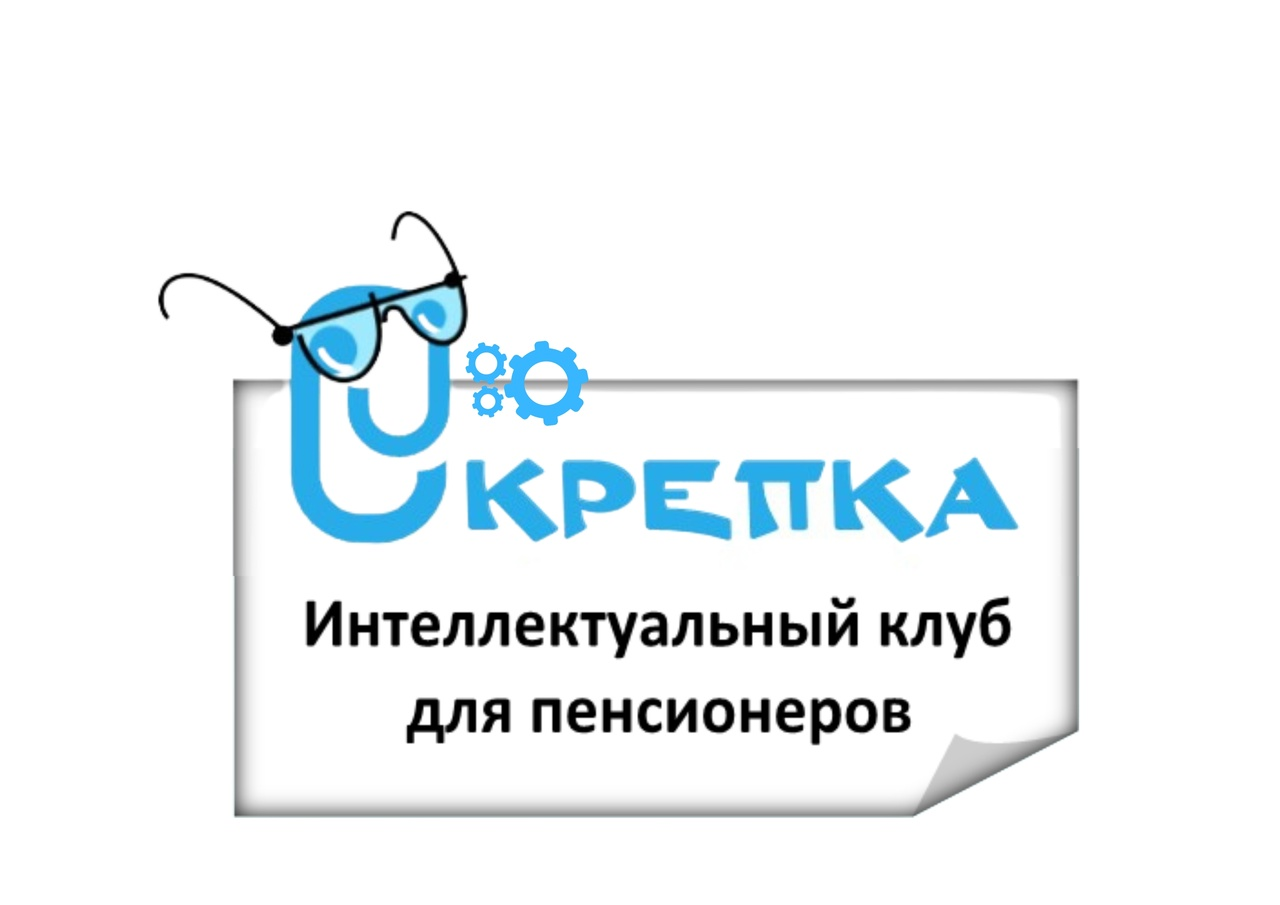 Цель: Создание условий, обеспечивающих поддержку умственного здоровья и стимуляцию интеллектуальной активности представителей серебряного возраста Новоуральского городского округа через организацию культурно-досуговой деятельности.
Встречи с нутрициологами
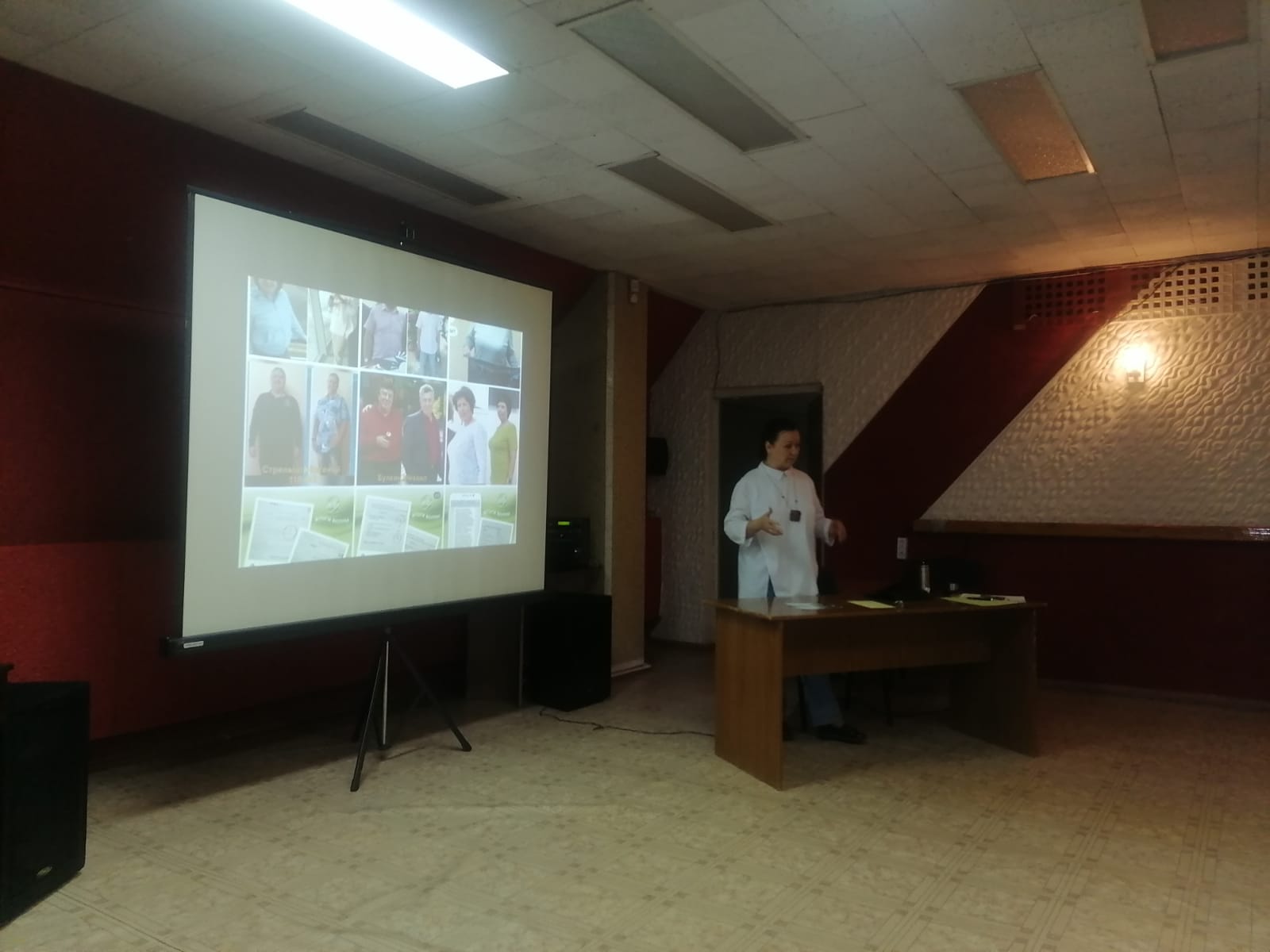 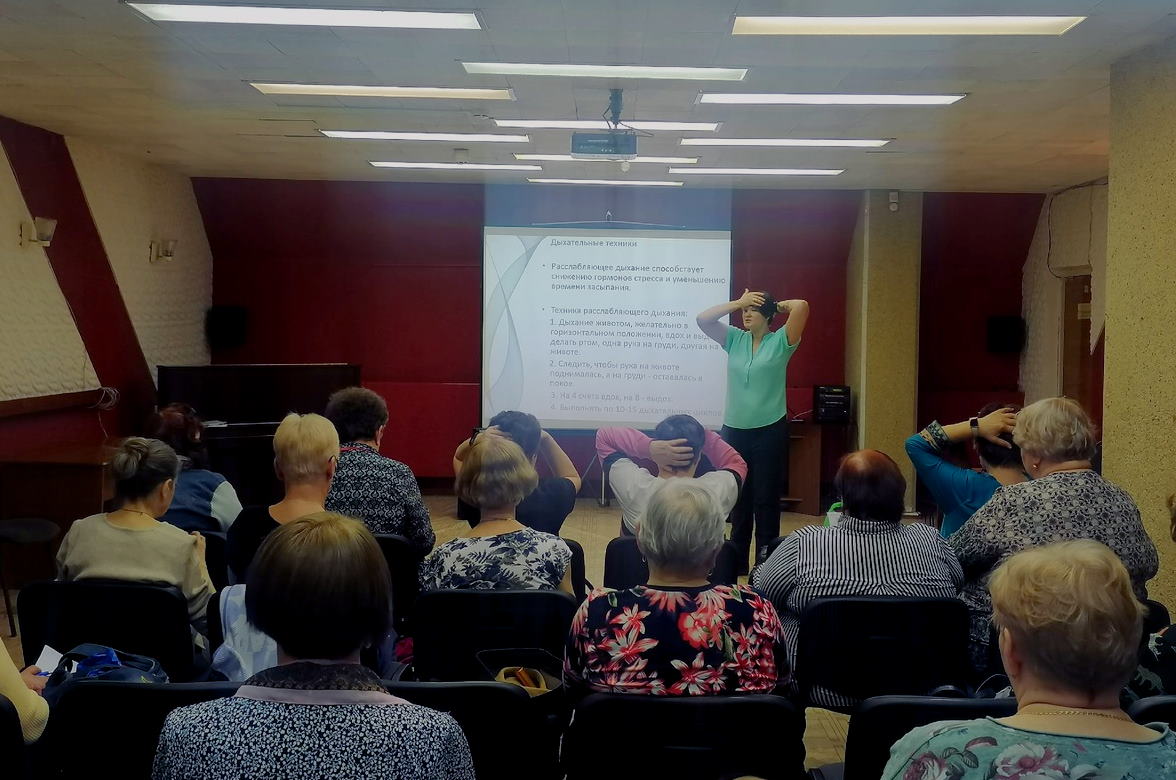 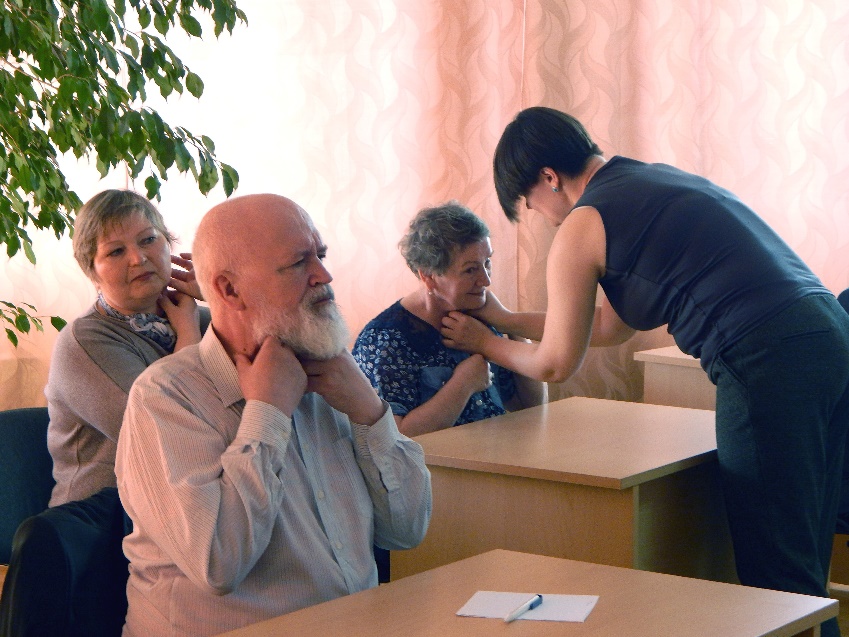 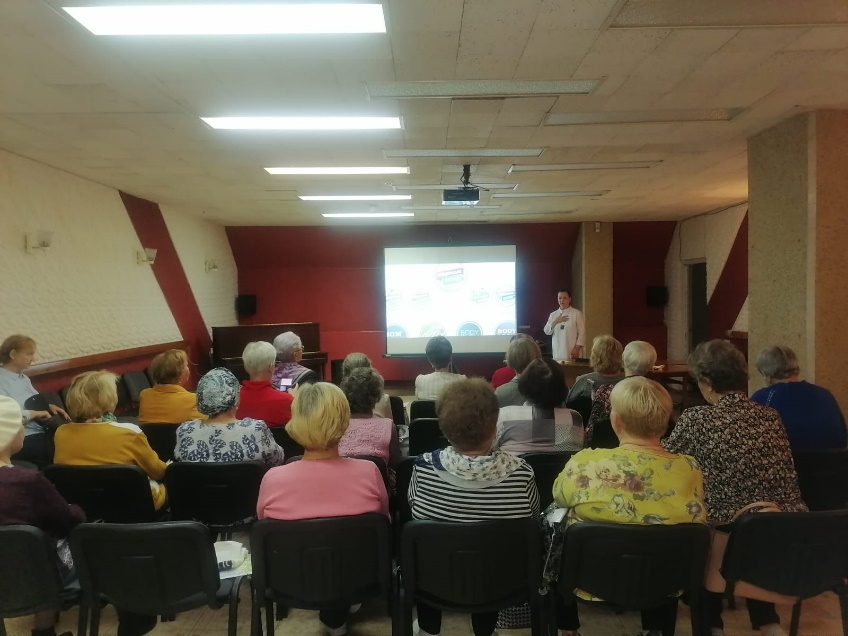 Интеллектуальные занятия
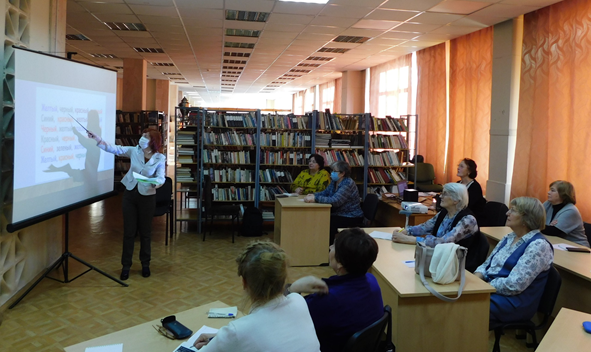 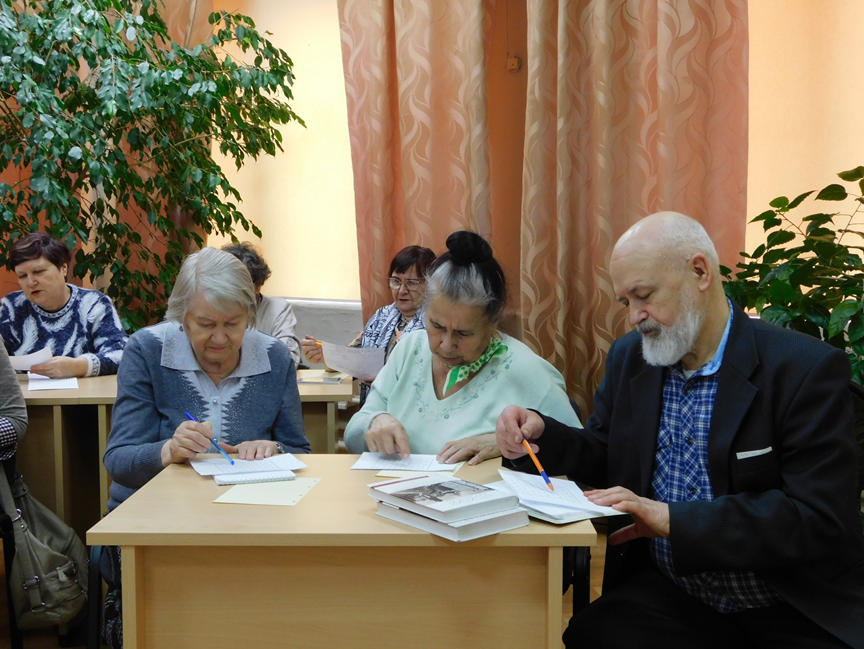 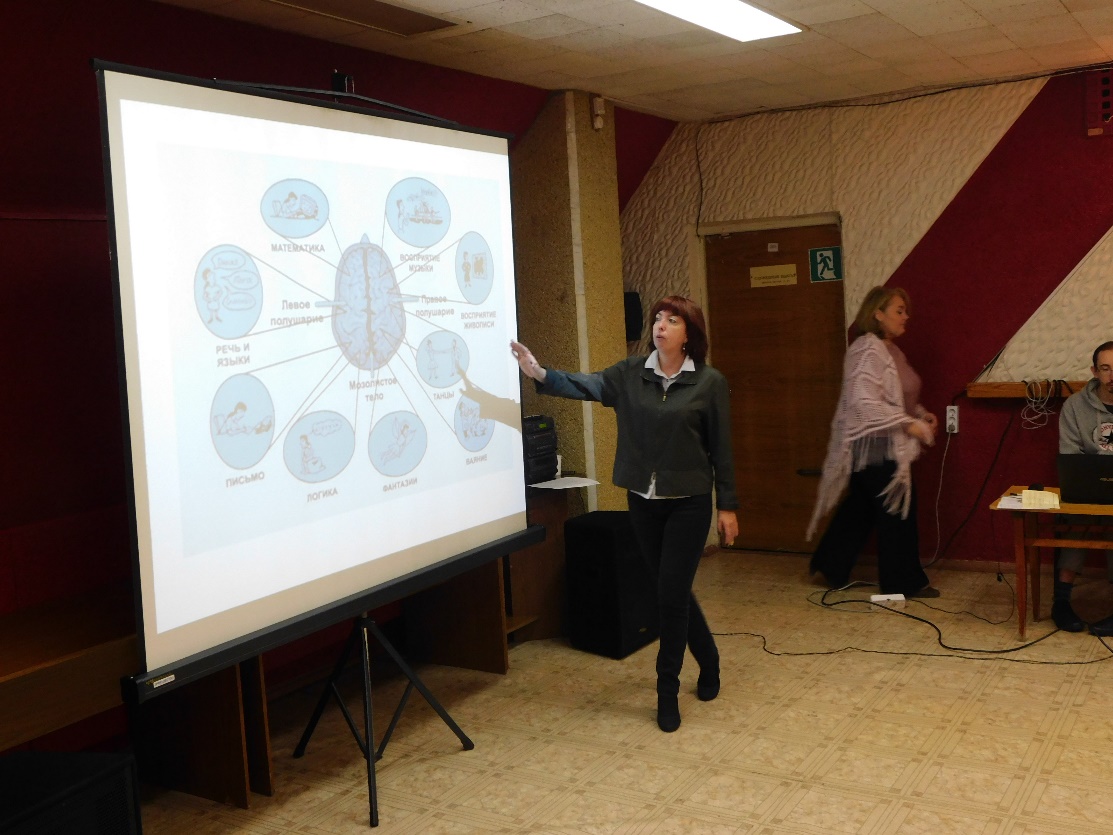 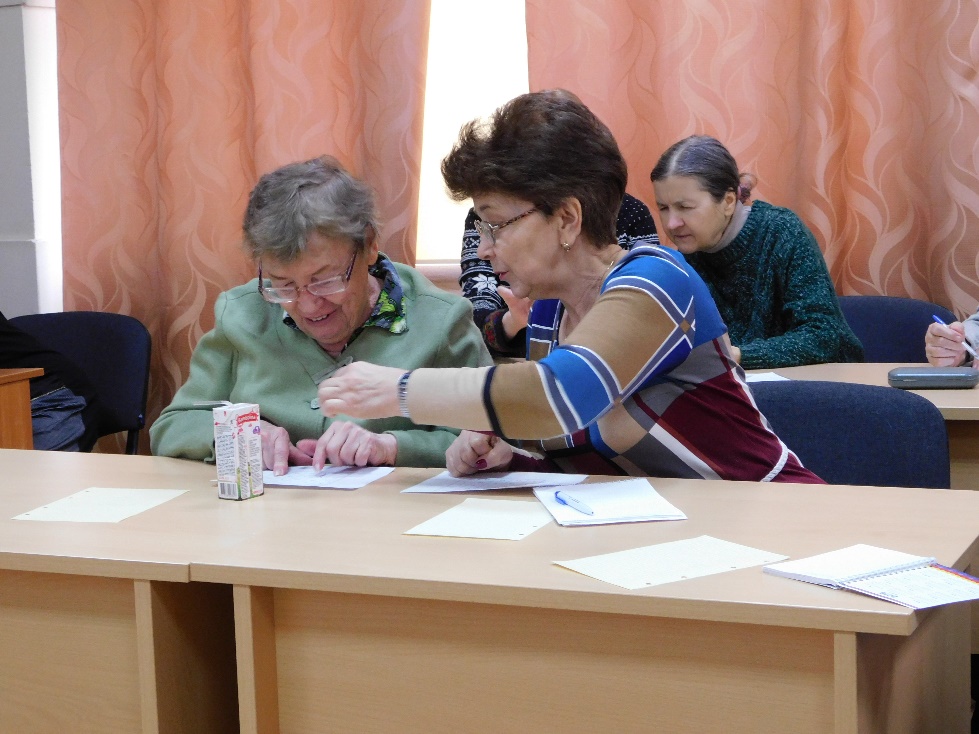 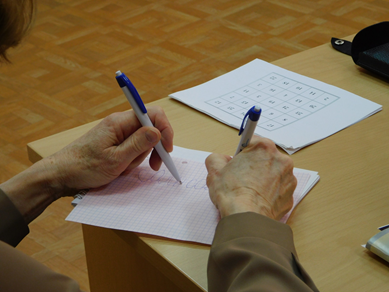 Литературно-музыкальные гостиные 
и творческие мастер - классы
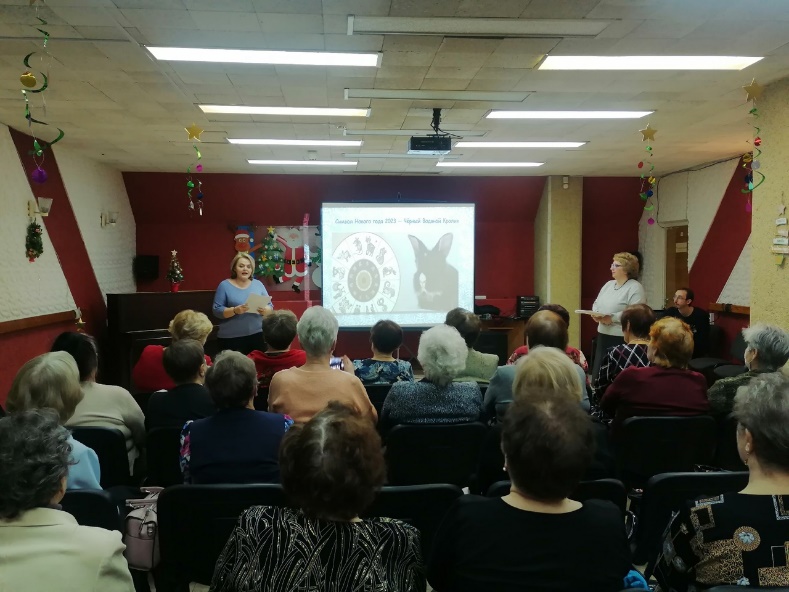 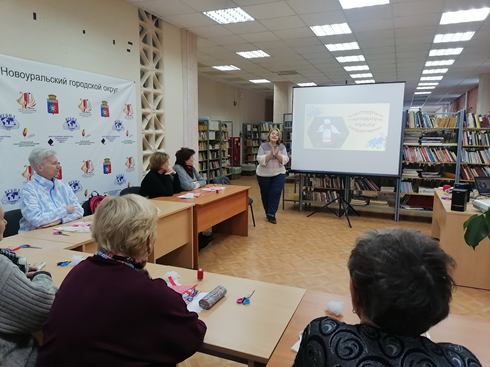 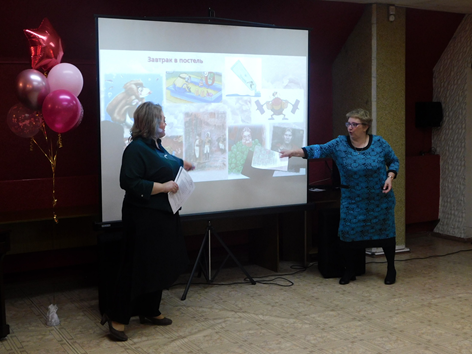 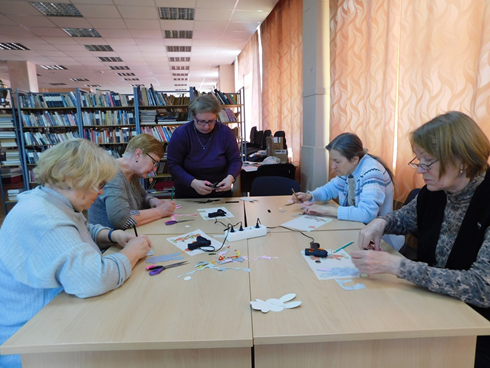 Занятия по работе со смартфонами 
и компьютерная грамотность
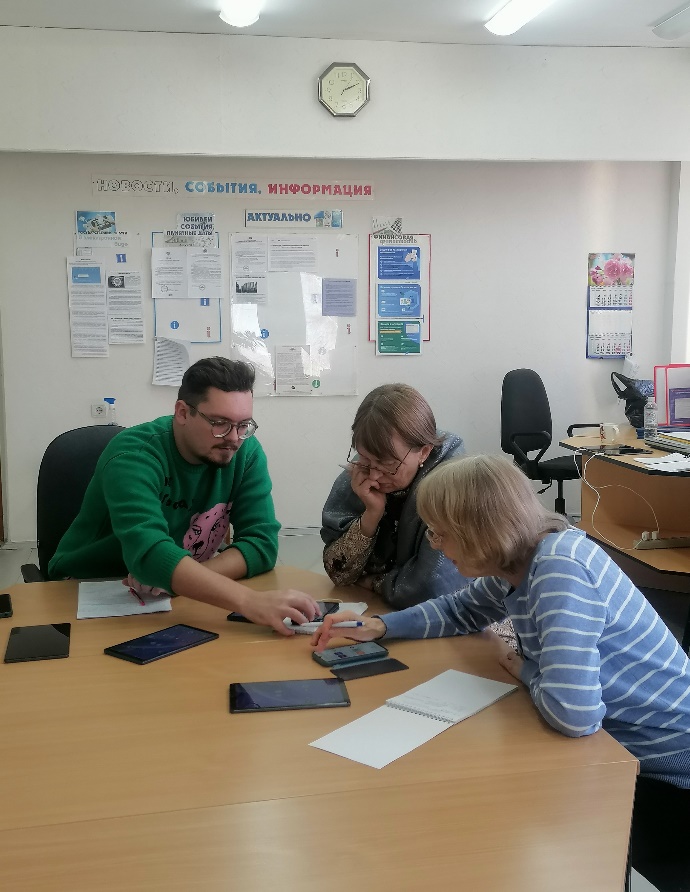 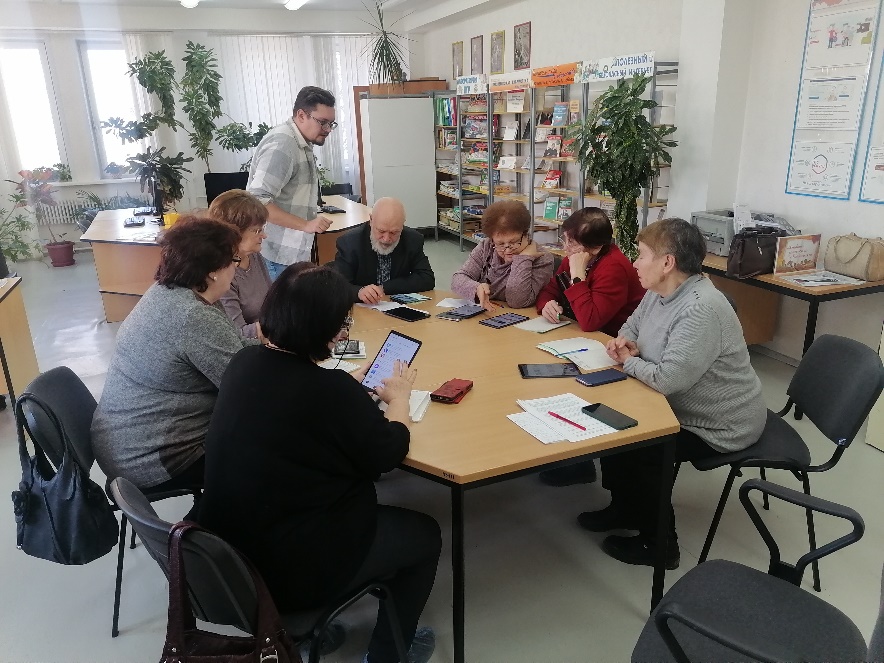 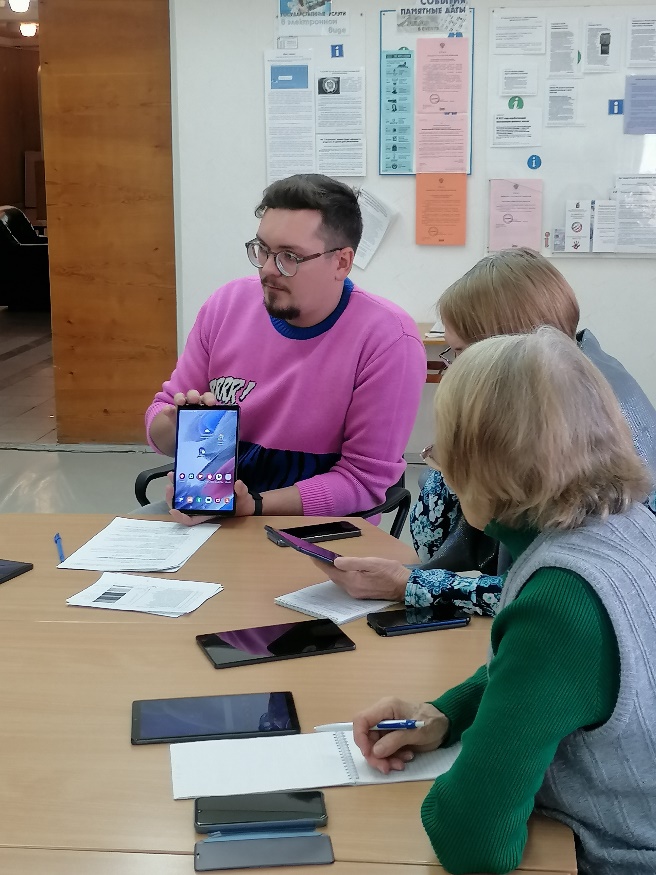 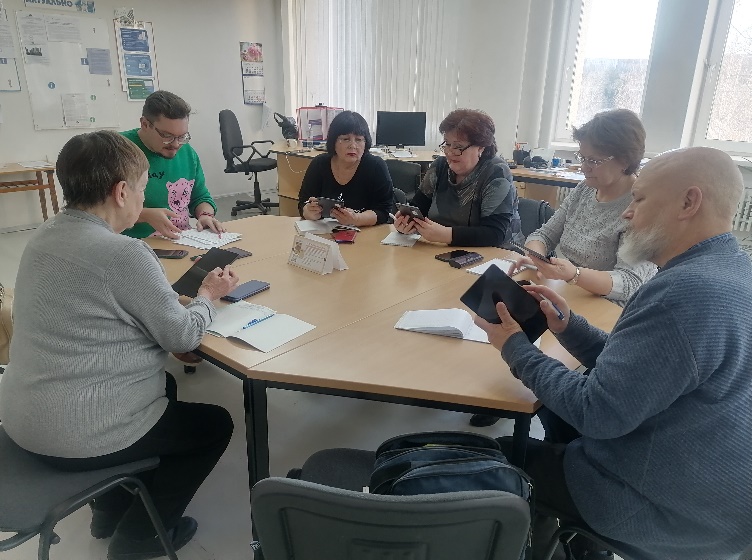 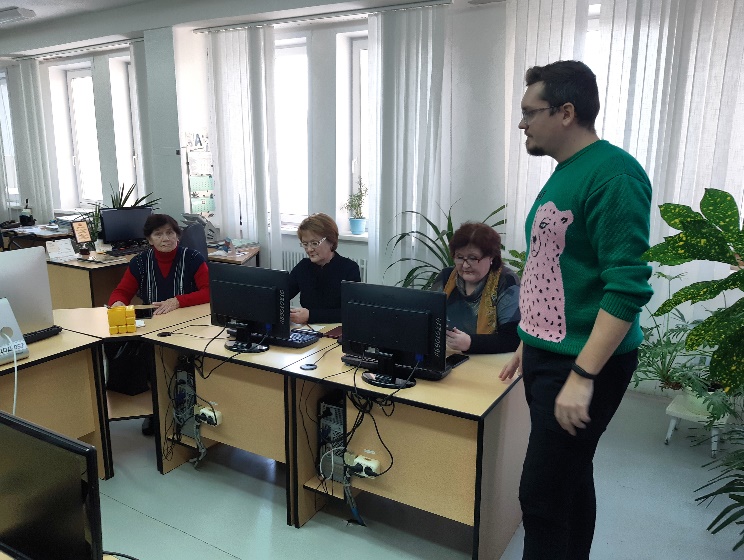 Встречи поколений
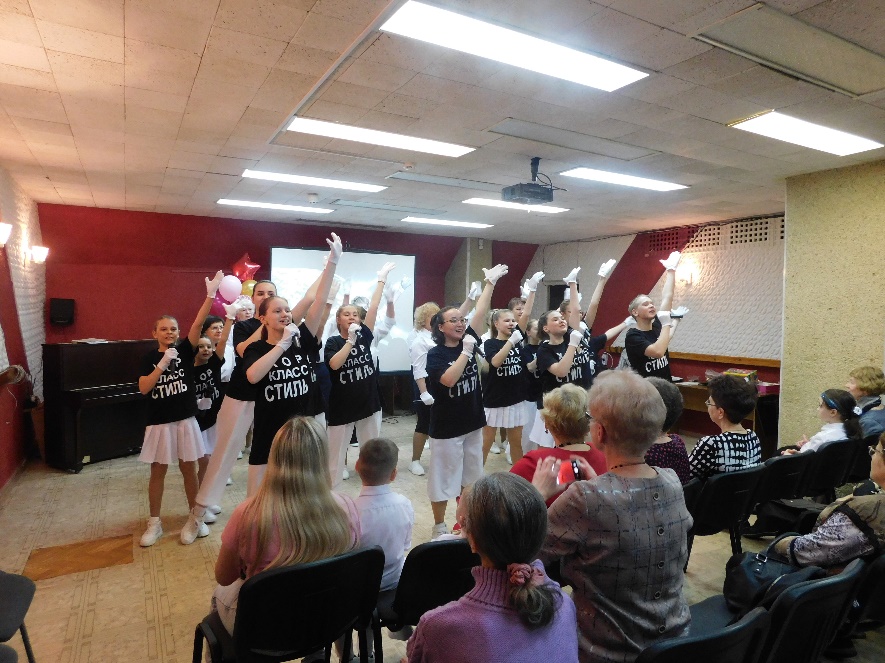 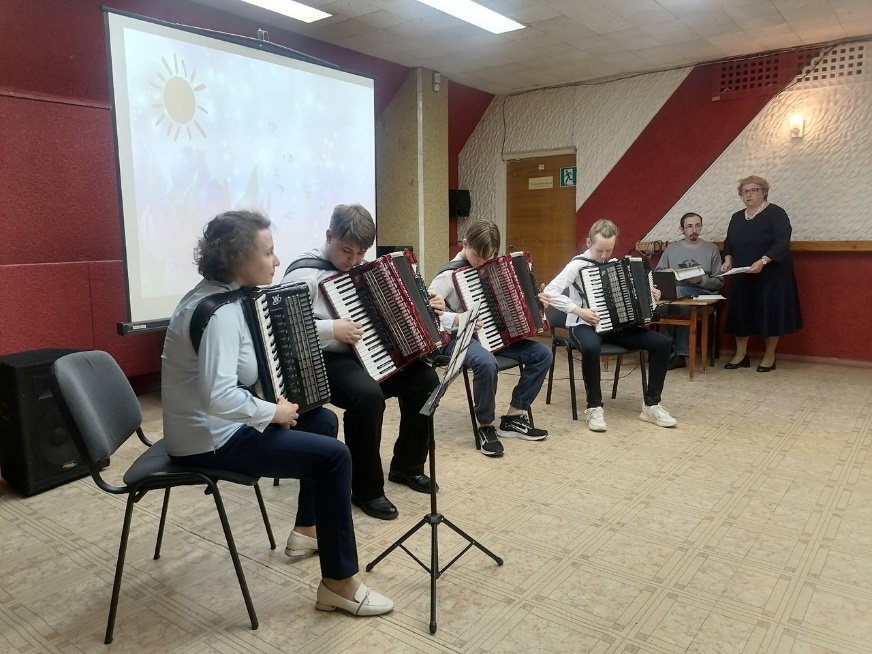 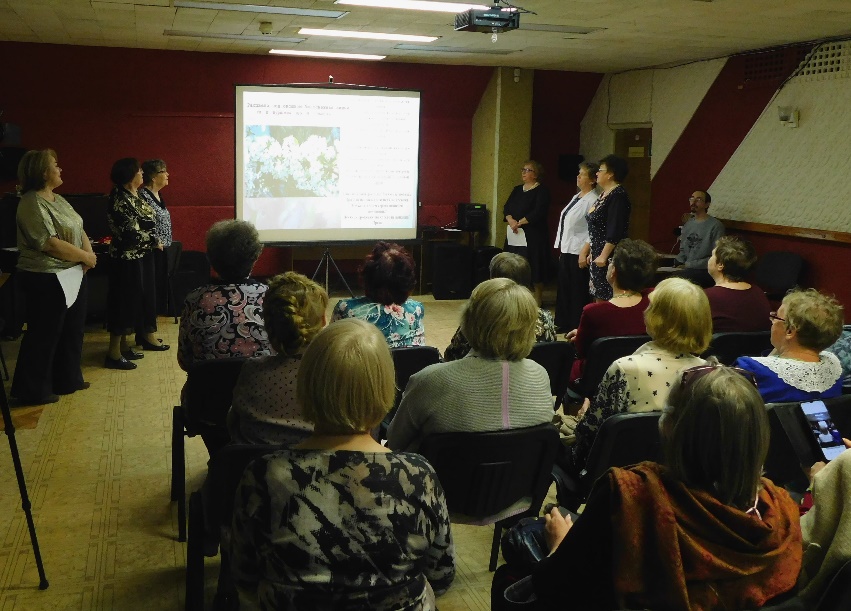 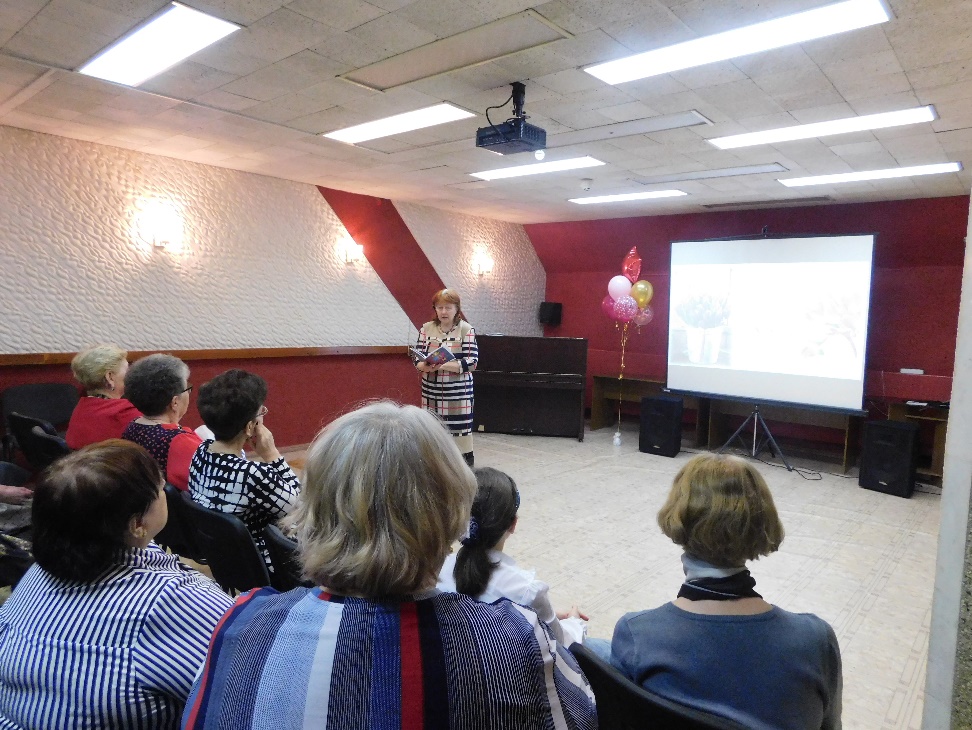 Клуб любителей настольных игр
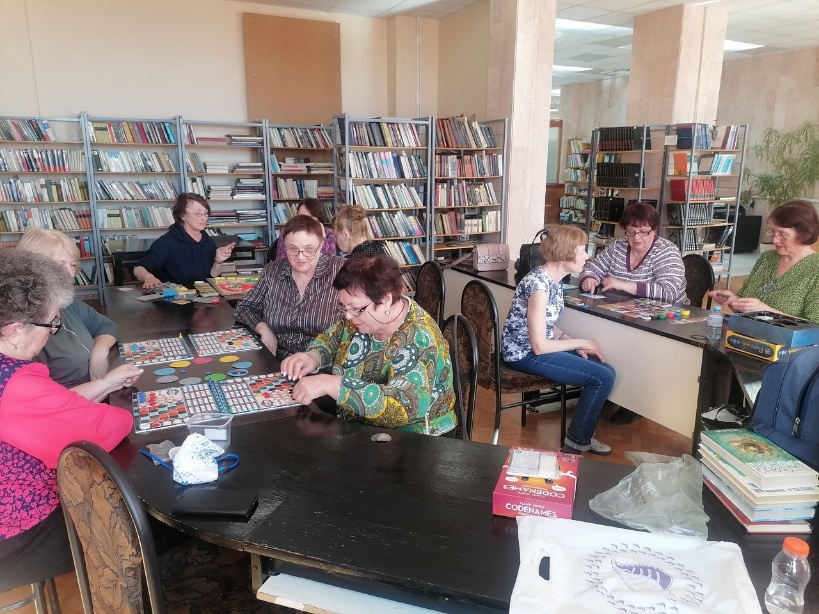 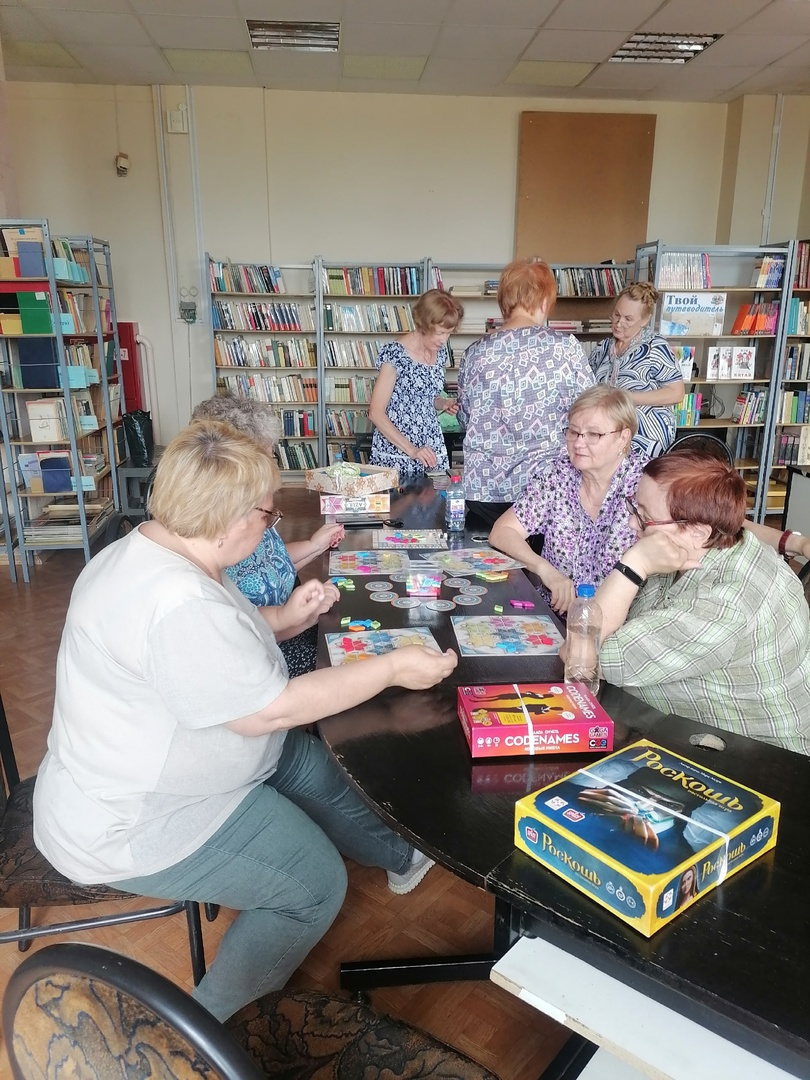 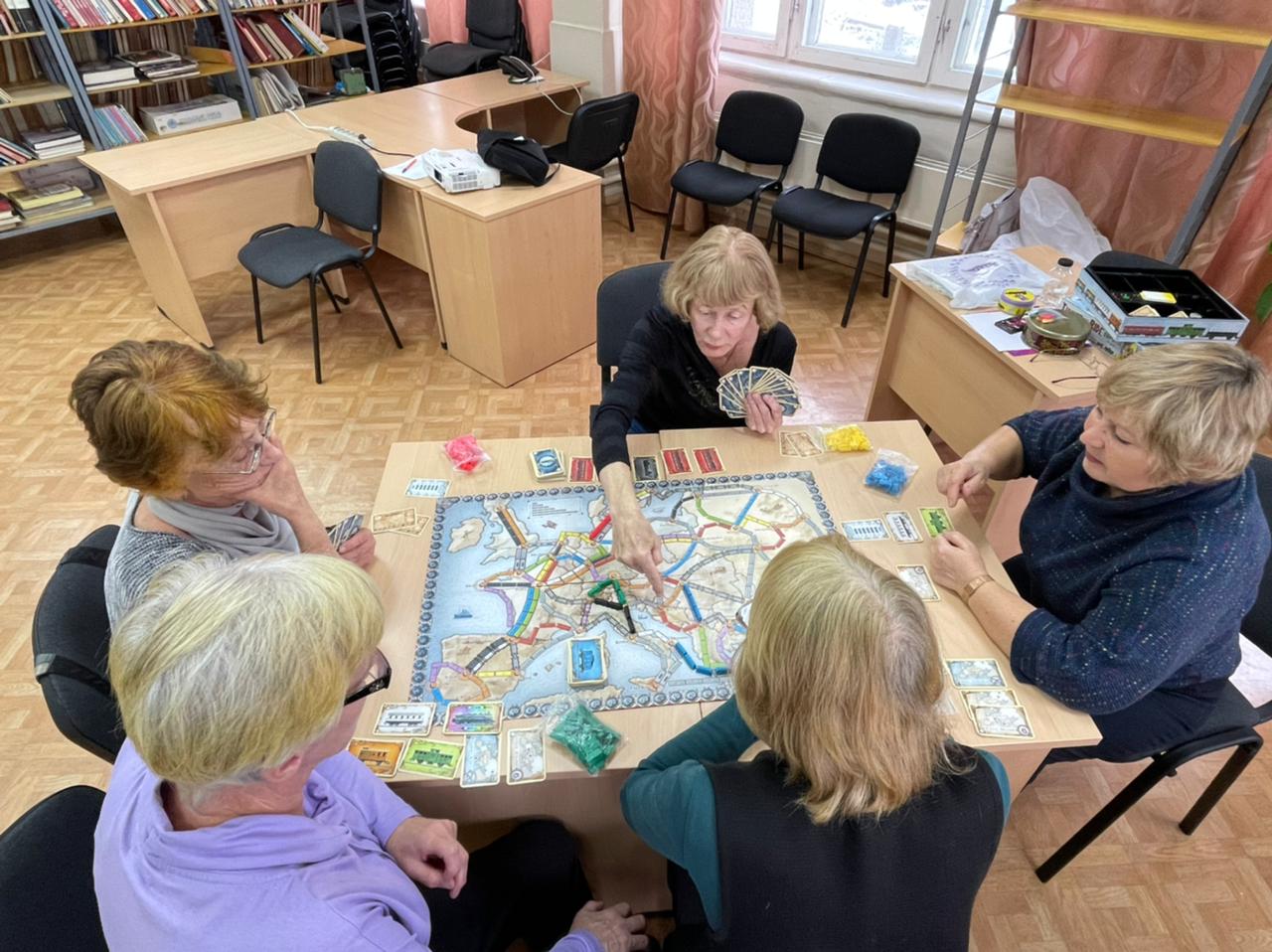 Большая интеллектуальная игра
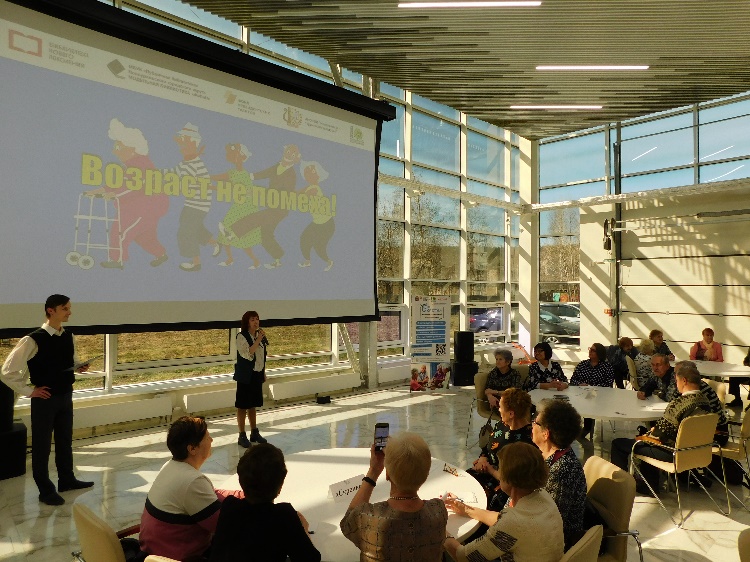 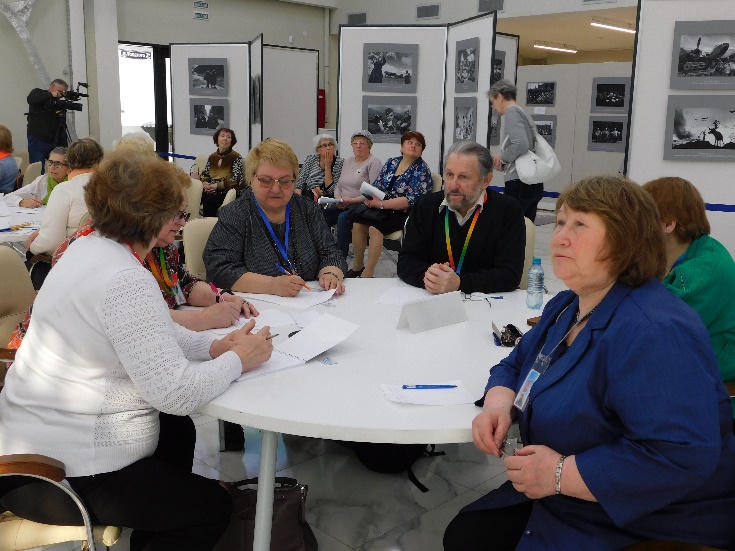 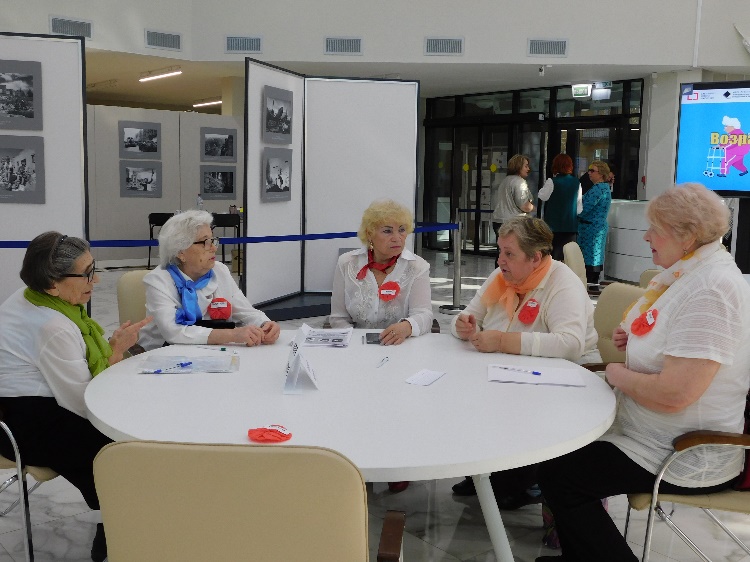 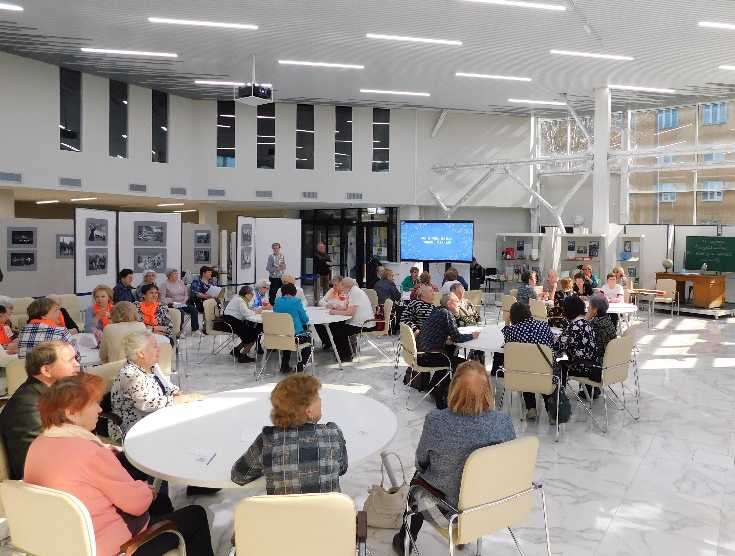 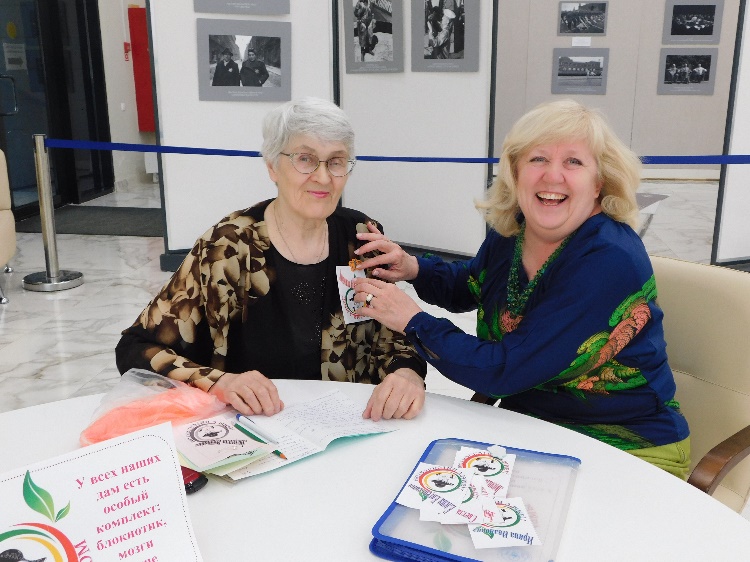 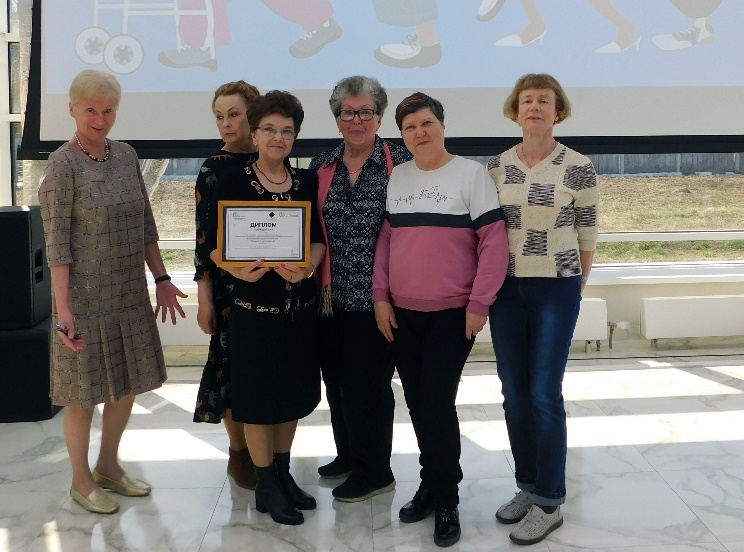 Команда проекта
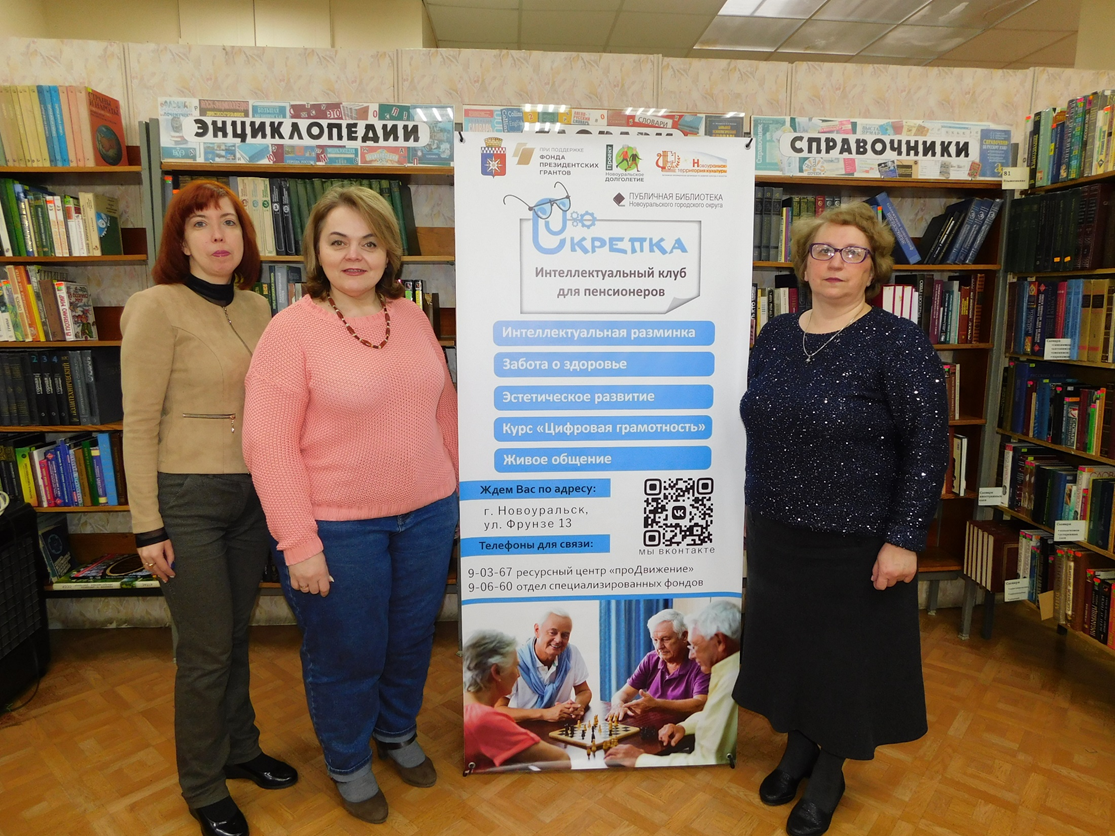 Отзывы о мероприятиях
Об Интеллектуальной игре
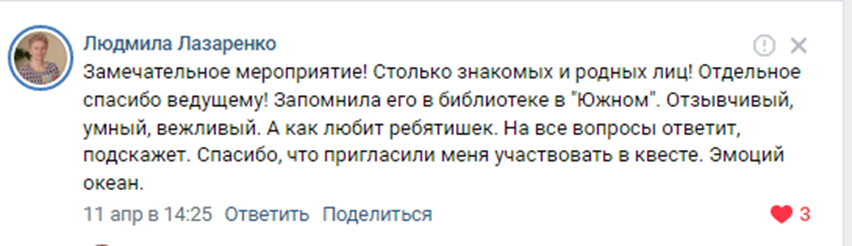 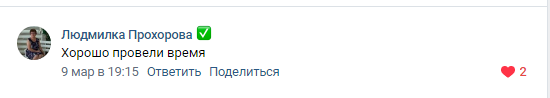 Отзыв в анкете (гугл-форма) про весь проект
После занятия со смартфонами
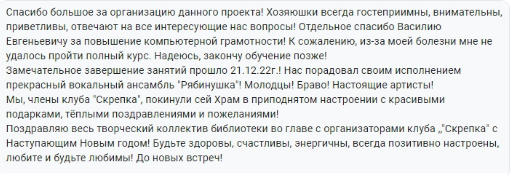 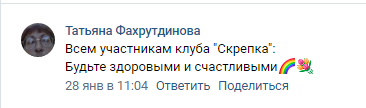 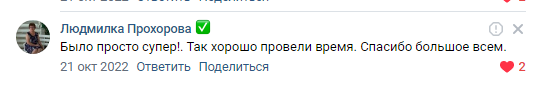 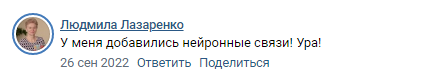